Escuela Norma de Educación PreescolarSilvia Jimenez MontemayorNL: 13    4 B
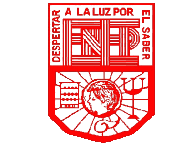 Introducción
El análisis de la comparación de los principios pedagógicos del plan de estudios 2011 en cuanto a los campos formativos del plan de estudios 2011. Guía para la educadora, podemos observar una gran similitud en cuanto a lo que se propone.
Conclusión
Como podemos favorecer y poner en practica los principios pedagógicos de la educación básica a través de los diversos campos formativos.